FEWS NET Enhanced Flood Monitoring – East Africa, West Africa, southern Africa and Yemen
January 3, 2022, Hazard Briefing

FEWS NET Science Team:
USGS, NASA, NOAA, UCSB+Regional Scientists
Worsening Conditions Continue in the Sudd Wetlands
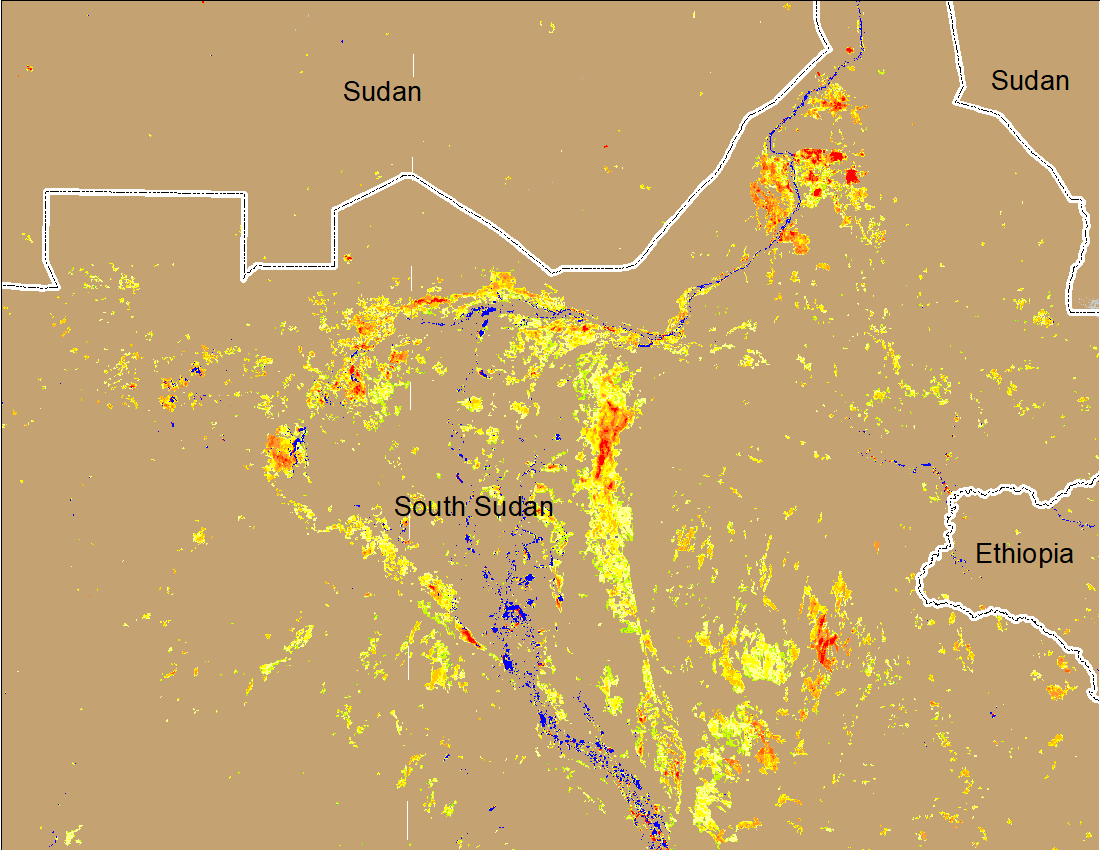 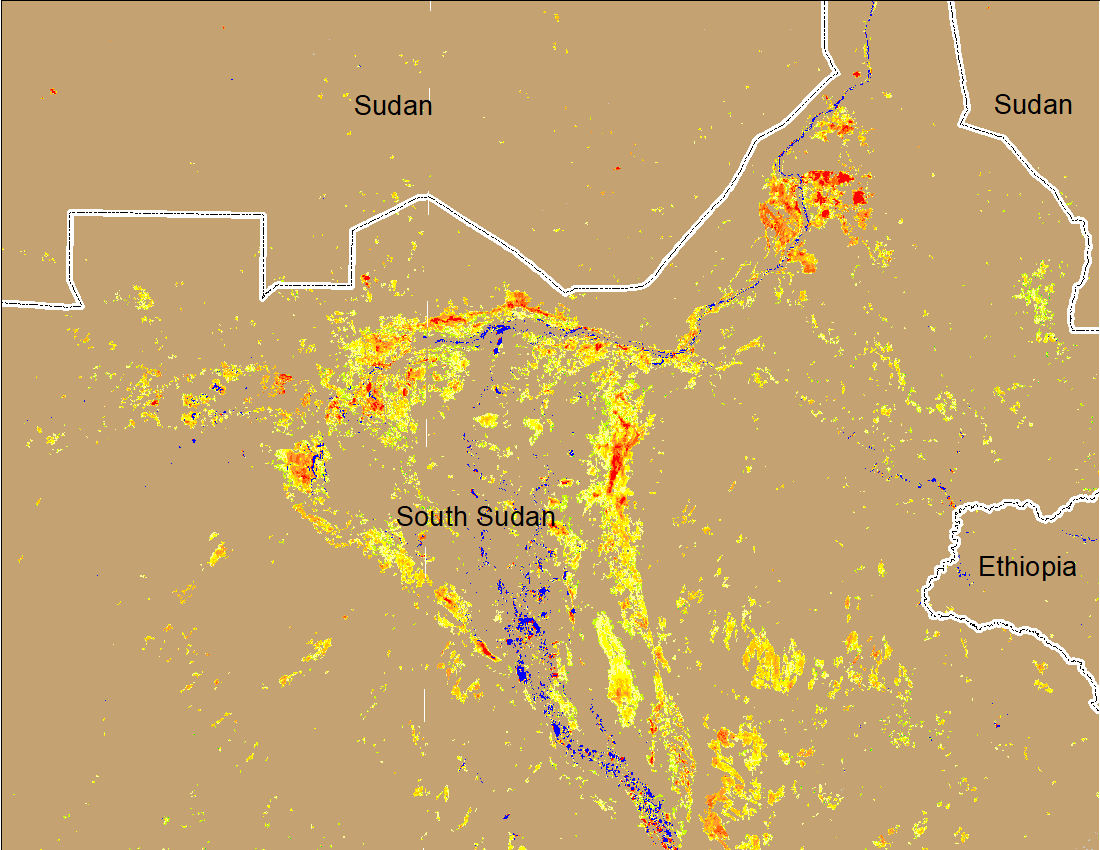 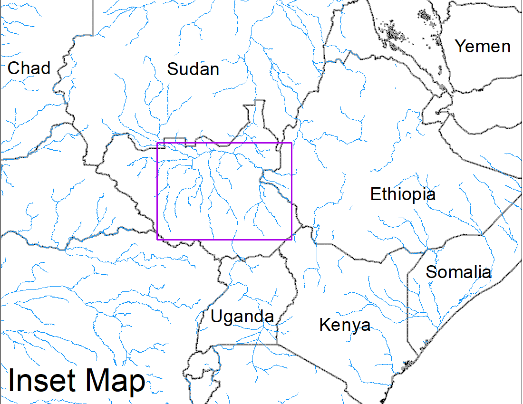 Northern Sudd Wetlands
Northern Sudd Wetlands
Sobet River
Sobet River
Akobo River
Akobo River
Pibor River
Pibor River
(% of the pixel)
(% of the pixel)
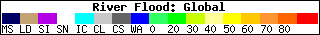 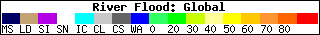 NOAA VIIRS 5-day composite: 29 Dec 2021 -2 Jan 2022
NOAA VIIRS 5-day composite: 22-26 Dec 2021
Increase in inundated areas, especially in the Pibor River catchment.
Worsening Conditions Continue in the Sudd Wetlands
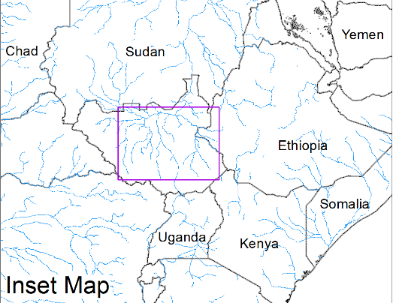 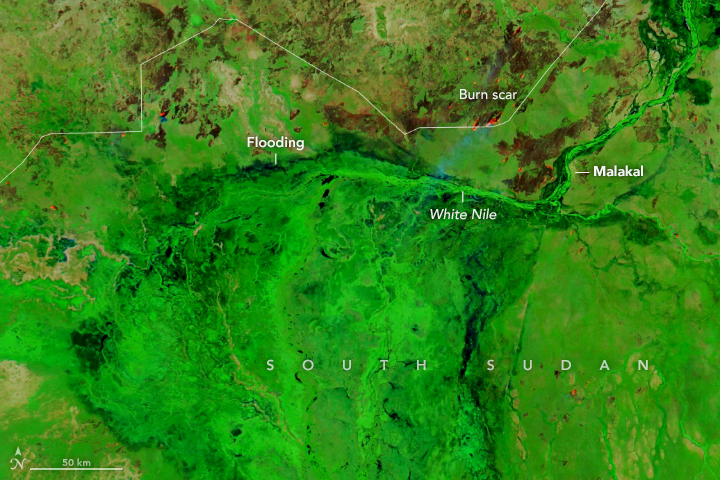 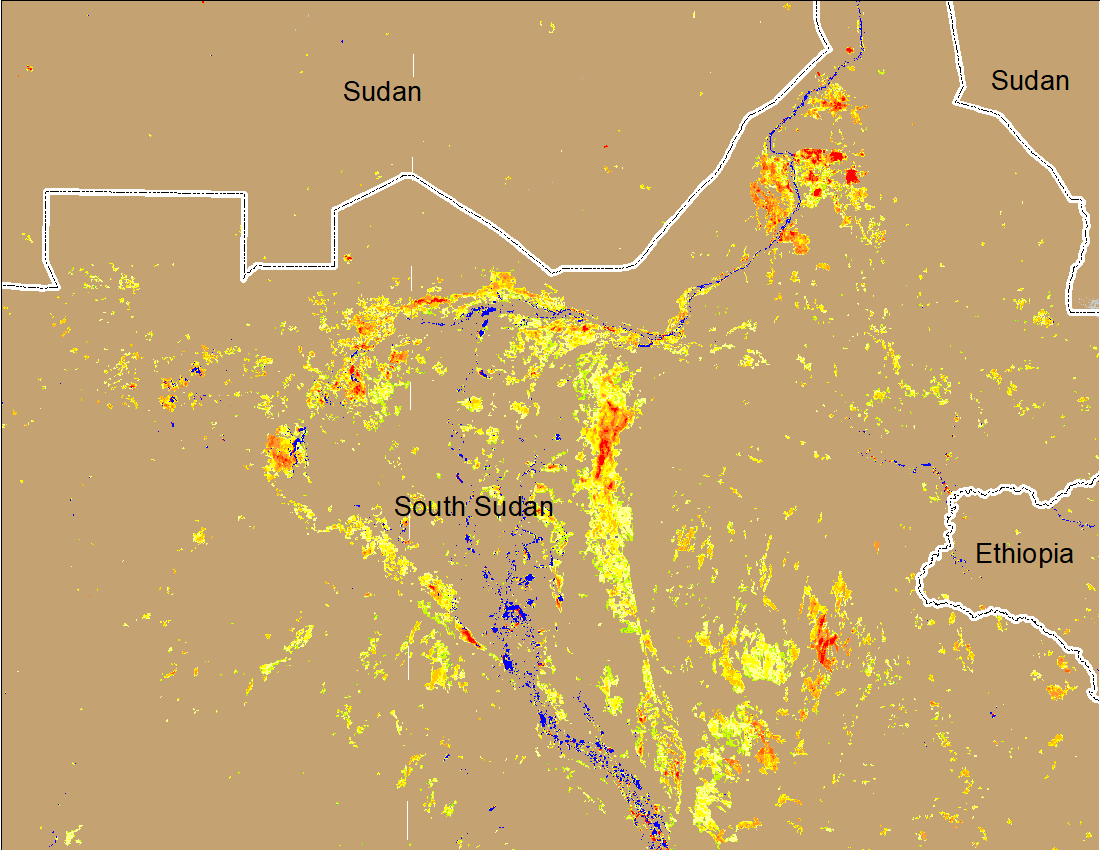 Northern Sudd Wetlands
Northern Sudd Wetlands
Sobet River
Sobet River
Akobo River
Akobo River
Pibor River
Pibor River
(% of the pixel)
(% of the pixel)
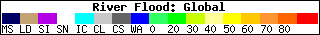 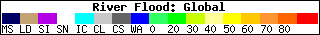 NOAA VIIRS 5-day composite: 29 Dec 2021 -2 Jan 2022
MODIS false color (NIR-R, red-G, green-B) composite: 4 Dec 2021
After almost one month, inundation over the same areas still exist.